The Power of Knowledge!!
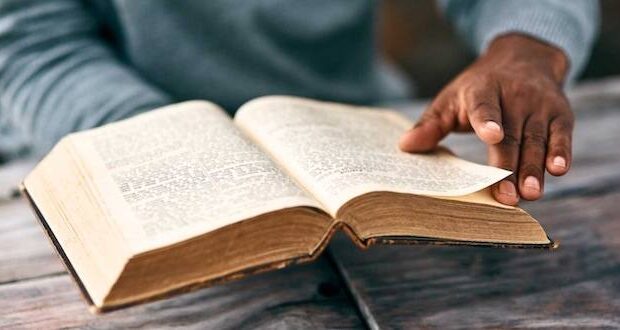 that I may know him and the power of his resurrection, and may share his sufferings, becoming like him in his death, that by any means possible I may attain the resurrection from the dead. Philippians 3:10-11
Knowledge refers to gaining the right information, wisdom refers to rightly applying the information and understanding refers to the maturity and ability to give reason and purpose to that which must be done.
By wisdom a house is built, and by understanding it is established; by knowledge the rooms are filled with all precious and pleasant riches…. Proverbs 24:3-4
Old Testament: Hebrew
Da’ath – Proverbs 24:4 
Yada – Genesis 4:1
New Testament: Greek
Gnosis – Romans 1:21  
Epignosis –  Colossians 1:9
I will give them a heart to know that I am the Lord, and they shall be my people and I will be their God, for they shall return to me with their whole heart… Jeremiah 24:7
Hear the word of the LORD, O children of Israel, for the LORD has a controversy with the inhabitants of the land. There is no faithfulness or steadfast love, and no knowledge of God in the land; there is swearing, lying, murder, stealing, and committing adultery; they break all bounds, and bloodshed follows bloodshed... Hosea 4:1-2 

My people are destroyed for lack of knowledge; because you have rejected knowledge, I reject you from being a priest to me. And since you have forgotten the law of your God, I also will forget your children… Hosea 4:6
The Book of Hosea despite its mainstream message of the unfailing love of God for a rebellious people, highlights the importance of the knowledge of God amongst His people and how destruction and bondage await those who reject God!!
Therefore my people go into exile for lack of knowledge; their honored men go hungry, and their multitude is parched with thirst… Isaiah 5:13
In the beginning was the Word, and the Word was with God, and the Word was God. He was in the beginning with God. All things were made through him, and without him was not any thing made that was made. In him was life, and the life was the light of men….
And the Word became flesh and dwelt among us, and we have seen his glory, glory as of the only Son from the Father, full of grace and truth… John 1:1-4, 14

And this is eternal life, that they know you, the only true God, and Jesus Christ whom you have sent.… John 17:3
The Book of John presents the word of God as a living and relatable person who is the embodiment of life, truth and grace… Jesus Christ!! The book reveals the pre-existence of Christ and how many responded to His ministry as the Living word!!
For the word of God is living and active, sharper than any two-edged sword, piercing to the division of soul and of spirit, of joints and of marrow, and discerning the thoughts and intentions of the heart. And no creature is hidden from his sight, but all are naked and exposed to the eyes of him to whom we must give account… Hebrews 4:12-13
Indeed, I count everything as loss because of the surpassing worth of knowing Christ Jesus my Lord. For his sake I have suffered the loss of all things and count them as rubbish, in order that I may gain Christ..
that I may know him and the power of his resurrection, and may share his sufferings, becoming like him in his death, that by any means possible I may attain the resurrection from the dead… Philippians 3:8, 10-11

Finally, brothers, whatever is true, whatever is honorable, whatever is just, whatever is pure, whatever is lovely, whatever is commendable, if there is any excellence, if there is anything worthy of praise, think about these things… Philippians 4:8
The Book of Philippians is a heart felt letter of Paul that reveals the importance of Christ in the life of a believer and how He is sufficient for any believer who decides to set their heart on Christ through out life’s changing scenes.
This Book of the Law shall not depart from your mouth, but you shall meditate on it day and night, so that you may be careful to do according to all that is written in it. For then you will make your way prosperous, and then you will have good success.… Joshua 1:8
Conclusion
We are still presented with the Knowledge of good and evil.
God desires us to pursue a relationship with Him through His word!!
Let us seek, feed and meditate on the word of God!! 
Let us be reminded that there is a day of accountability…
The more we renew our mind in the word of God, the more we simply understand and find ourselves doing the will of God!!.... Paul Washer
Let us pray!!!
For this reason I bow my knees before the Father, from whom every family in heaven and on earth is named, that according to the riches of his glory he may grant you to be strengthened with power through his Spirit in your inner being, so that Christ may dwell in your hearts through faith—that you, being rooted and grounded in love, may have strength to comprehend with all the saints what is the breadth and length and height and depth, and to know the love of Christ that surpasses knowledge, that you may be filled with all the fullness of God… Ephesians 3:14-19